The purpose of school
Why are you here?
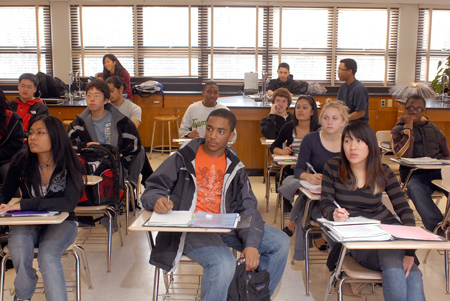 School is where you go to learn.
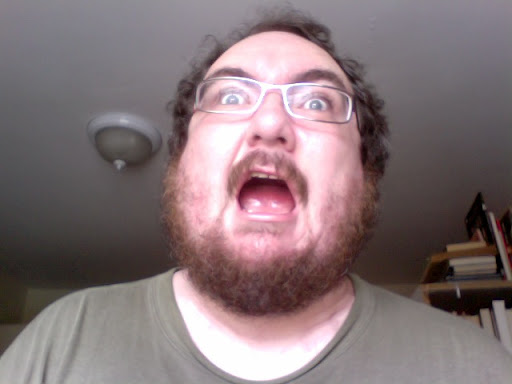 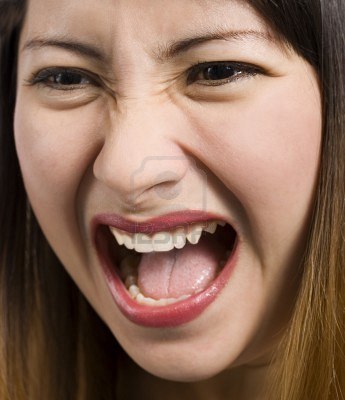 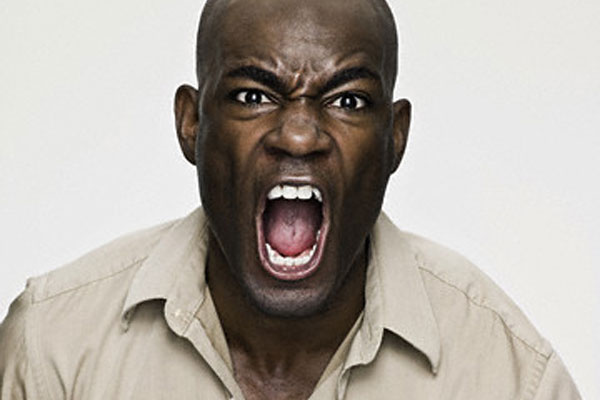 It is not a place for screaming and swearing.
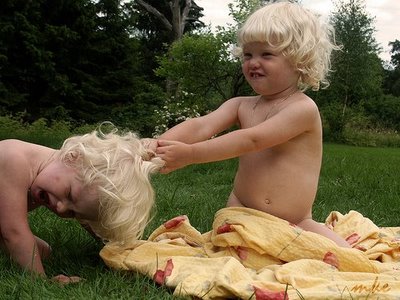 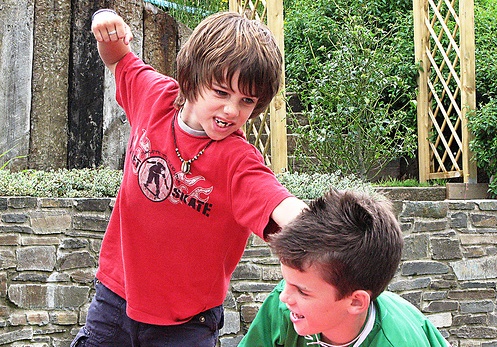 It is not a place for punching, hitting, slapping, kicking, or harming another person.
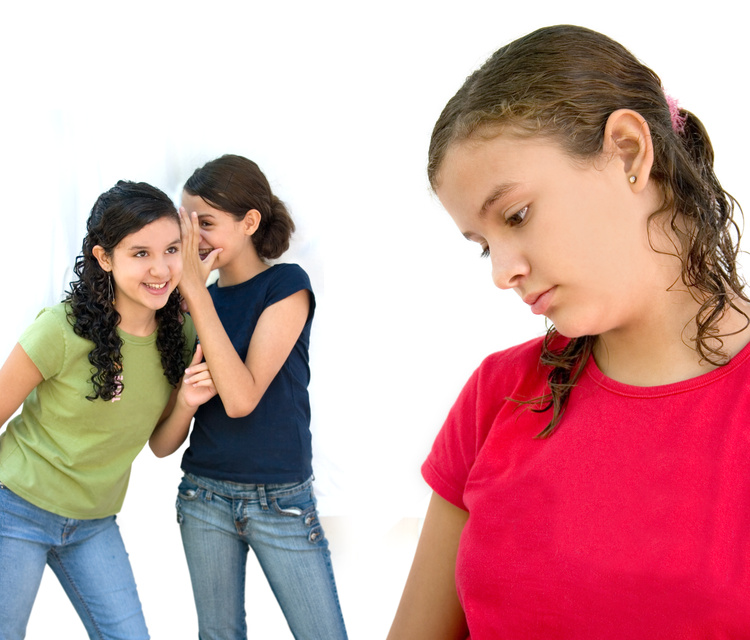 It is not a place for bullying.
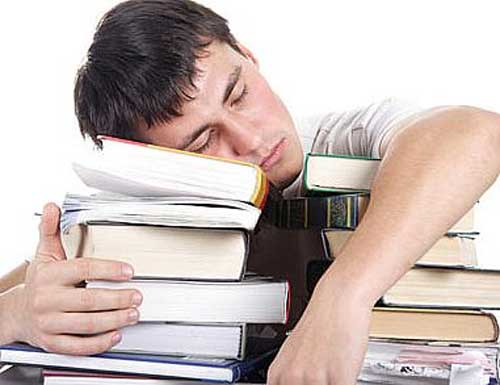 It is not a place for sleeping.
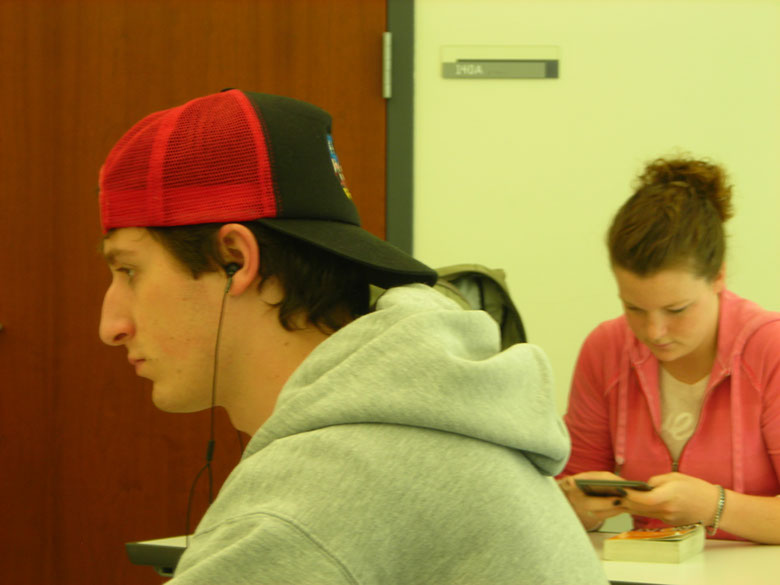 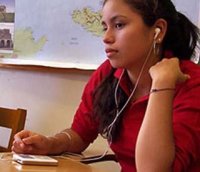 It is not a place for secretly listening to your MP3 player or sending text messages.
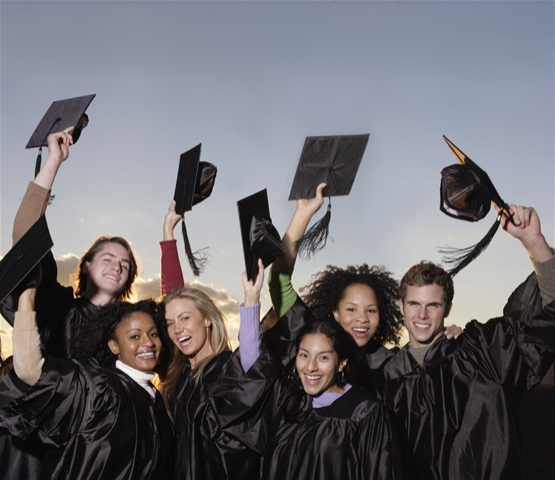 School is a place for learning.  It is a place for treating other people with respect.  Doing well in school will help you have a successful life.
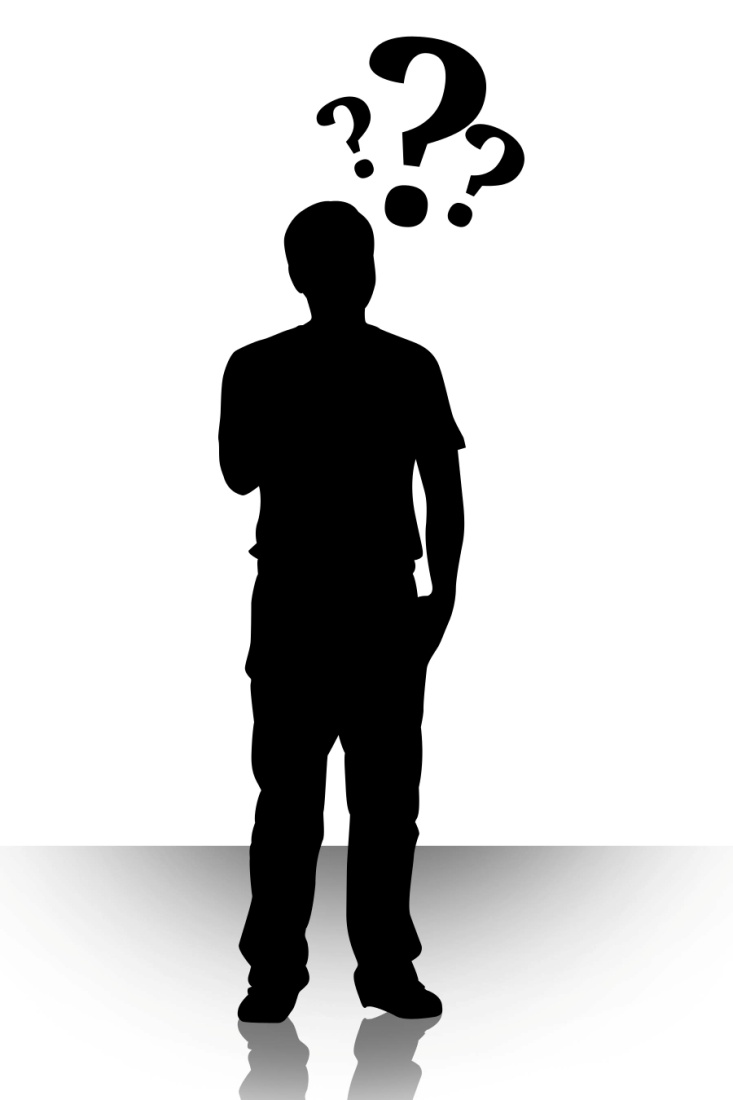 If you do not believe these things, you are in the wrong place.